Christianity and Wokeness: How the Woke Culture Intends to Destroy Christianity
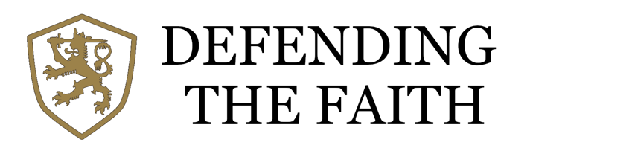 Daniel Janosik, Ph.D.
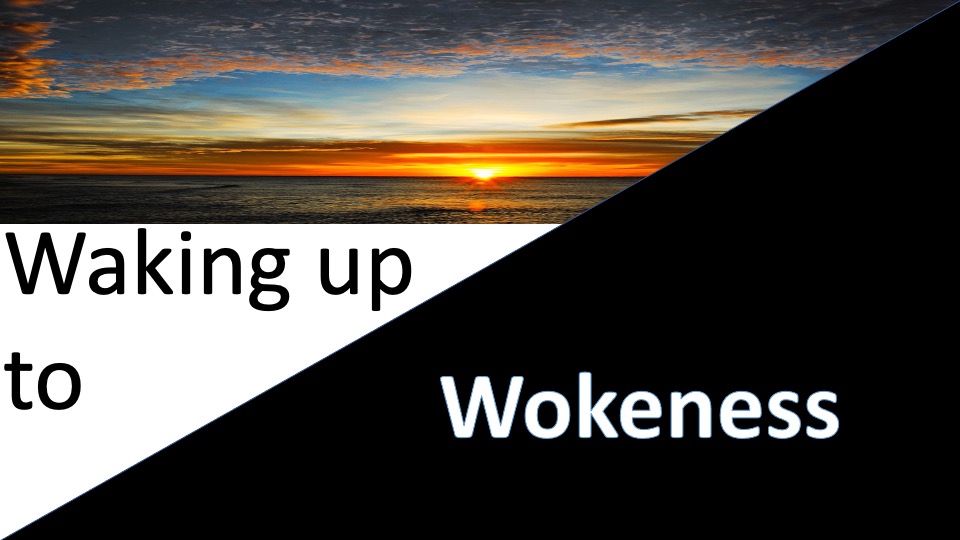 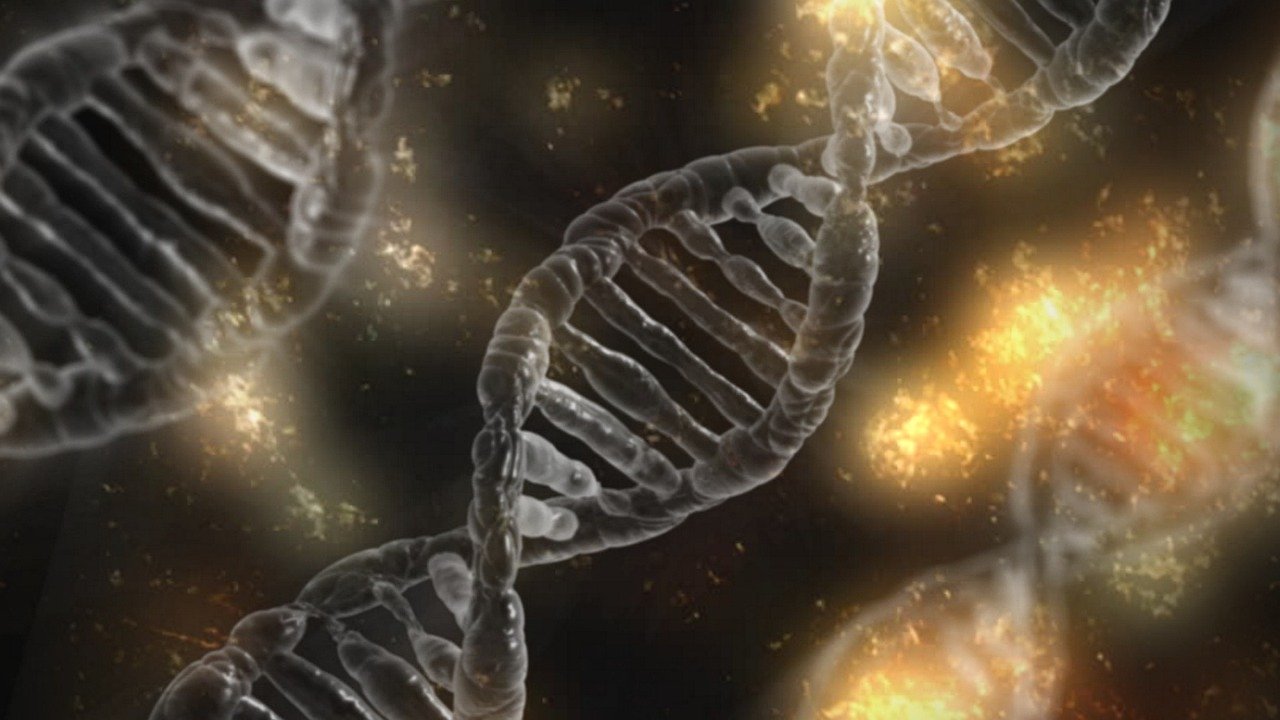 1
Christianity and Wokeness: How the Social Justice Movement is Hijacking the Gospel – and the Way to Stop It
Our Marching Orders
See to it that no one takes you captive by philosophy and empty deceit, according to human traditions, according to the elemental spirits of the world, and not according to Christ. (Colossians 2:8)
We destroy arguments and every lofty opinion raised against the knowledge of God and take every thought captive to obey Christ. (2 Corinthians 10:5)
Contents
What is Wokeness?
How Does Wokeness Enter the Culture?
How Does Wokeness Enter the Church?
Why is Wokeness an Ungodly System? (Theological Issues)
Why is Wokeness an Ungodly System? (Cultural Issues)
Conclusion
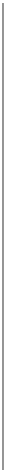 1. What is Wokeness
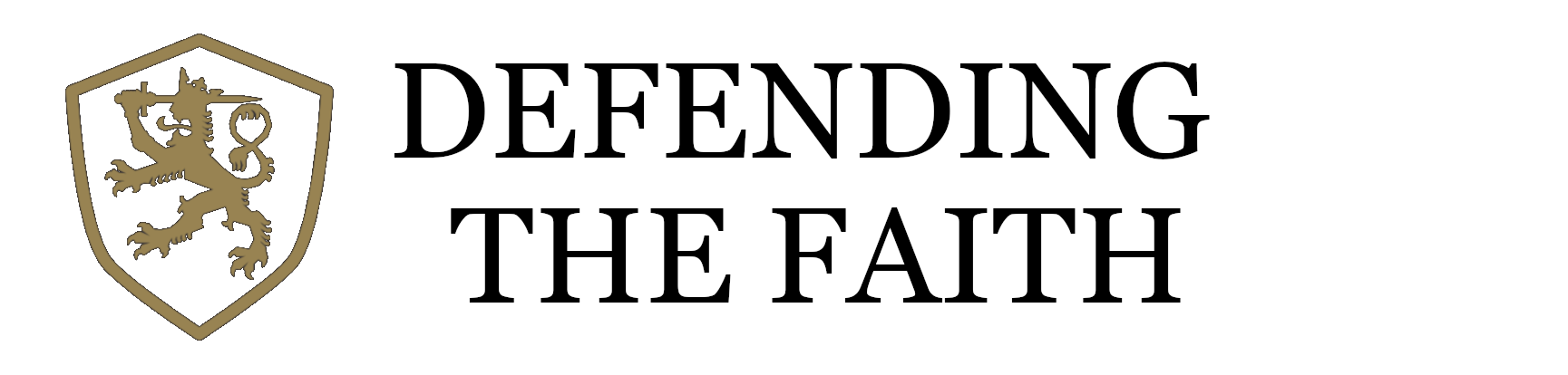 Foreword by John MacArthur
“CRT is basically neo-Marxism on Postmodernist steroids”
Strachan calls it “hard-postmodernism” in contrast to “soft-postmodernism”
“Wherever it is introduced, CRT deliberately provokes and feeds on disunity. It intensifies ethnic hostility, promotes crass identity politics, foments resentment, and imputes guilt or victimhood to people according to their skin color.” 
Strachan adds: “I come to this position after encountering individuals who have been repeatedly filling their cups with “woke juice.” Individuals I know who have embraced wokeness are persistently bitter, angry, judgmental, unwelcoming and unaccepting of those who do not agree with them.”                      
“According to CRT, every major aspect of our culture is riddled with racism.”
“Unfortunately, evangelicals –always late to the party– are enthusiastically jumping on another cultural bandwagon just as its wheels are about to come off. As an “analytical tool,” CRT has no more use than a wrecking ball. It can demolish core social structures and leave society itself in ruins, but it cannot clean up the mess, much less build anything worthwhile.” (xxi)
[Strachan] “demonstrates persuasively why CRT is not merely a harmless theory, or even a valid analytical tool. It is in fact a dangerous world view that is incompatible with Christianity at the most fundamental level.” (xxi)
John F. MacArthur
Christianity and critical theory are competing worldviews
NYTimes word usage
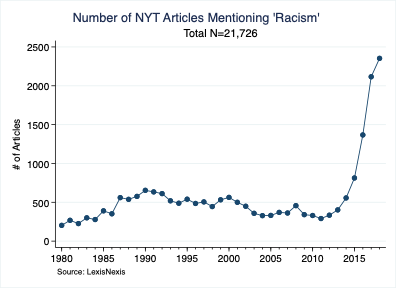 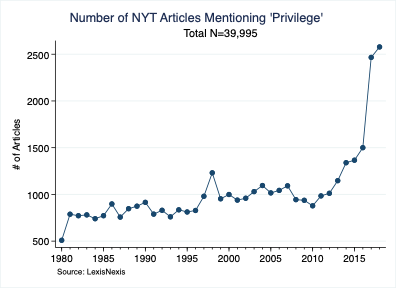 “Racism”
“Privilege”
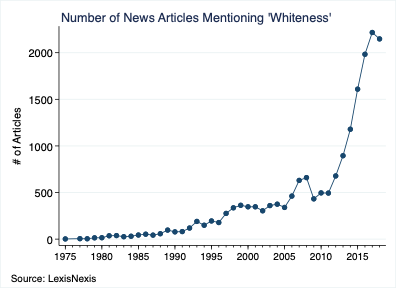 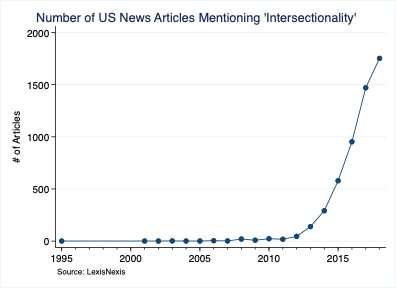 “Whiteness”
“Intersectionality”
“Wokeness is a major threat to the Christian faith.” (2)
“The term itself means that one is “awake” to the true nature of the world when so many are asleep. In the most specific terms, this means one sees the comprehensive inequity of our social order and strives to highlight power structures in society that stem from racial privilege.” (8)
What is Wokeness?
“Wokeness, in the clearest terms, is not Christianity at all.” (3)
Wokeness occurs when you embrace the tenets of Critical Race Theory.
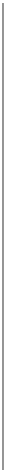 2. How Does Wokeness Enter the Culture?
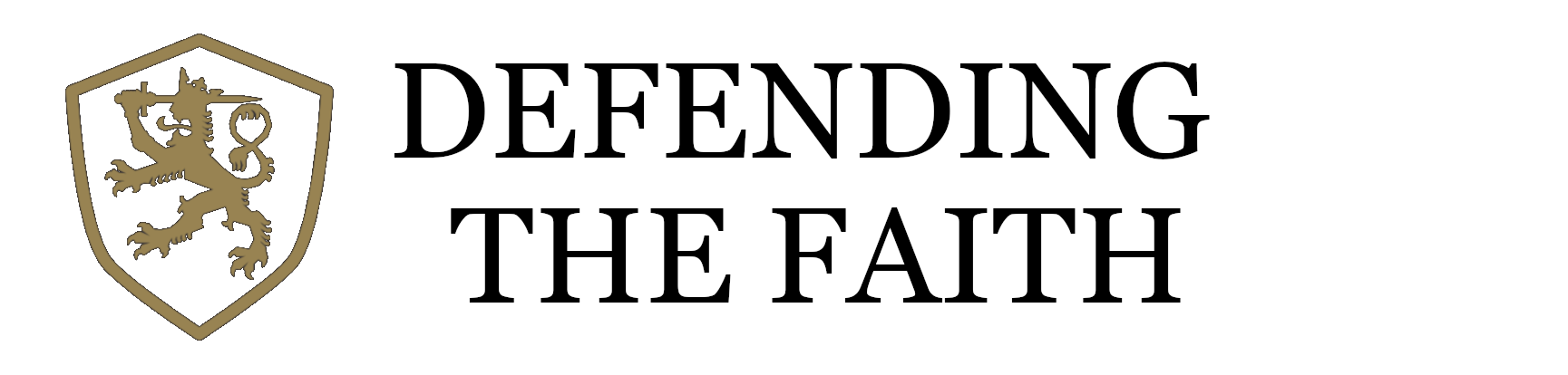 Wokeness and White America
“Wokeness reads “white American majority culture” as very evil itself. Wokeness argues that the existence of racism in America means that “white” people fall prey to a special form of evil beyond normal Adamic fallenness. This is because of America’s “white supremacist” order; the country and public order themselves are corrupt, not just the “white” populace. (12)
“There is no common grace in wokeness; there’s just the righteous (the woke) and the guilty (ordinary white people).” (13)
Antiracism as the “Way Forward”
“According to the woke, beneficiaries of “whiteness” must identify themselves as “racist” and thus embrace, in a kind of secular conversion experience that is often marked by a public declaration, being an “antiracist” through confession.” (13)
Becoming an antiracist: (14)
Reparations for descendants of slaves
Restructuring hiring practices to ensure diverse personnel
Protesting and opposing “racist” entities and individuals
Reeducating youth to show the systemic wickedness of America as a country
Personal confession of one’s inherent racism (especially if “white”)
Performing public acts of secular repentance to right wrongs
The destruction of “white supremacy” anywhere it can be found
Key Components of Wokeness
The world is fundamentally divided into oppressors and oppressed people
A major form of oppression today comes from “whiteness”
“Whiteness is not a neutral system, but creates a culture of “white supremacy” that most benefits “white” people
The evils of this culture show up in disparities between groups, which reveal inequities which lead to injustices
“White supremacy” must be vigorously opposed through “social justice,” “antiracism,” and the targeting of “white privilege”
More broadly, any form of “privilege” and “oppression” stemming from heteronormative “white” capitalist patriarchalist structures must be opposed
We can create a just, fair, diverse, and inclusive society through political, legal, cultural, and fiscal means so that inequitable authority is deprivileged and minority groups are empowered
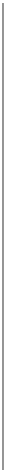 3. How Does Wokeness Enter the Church?
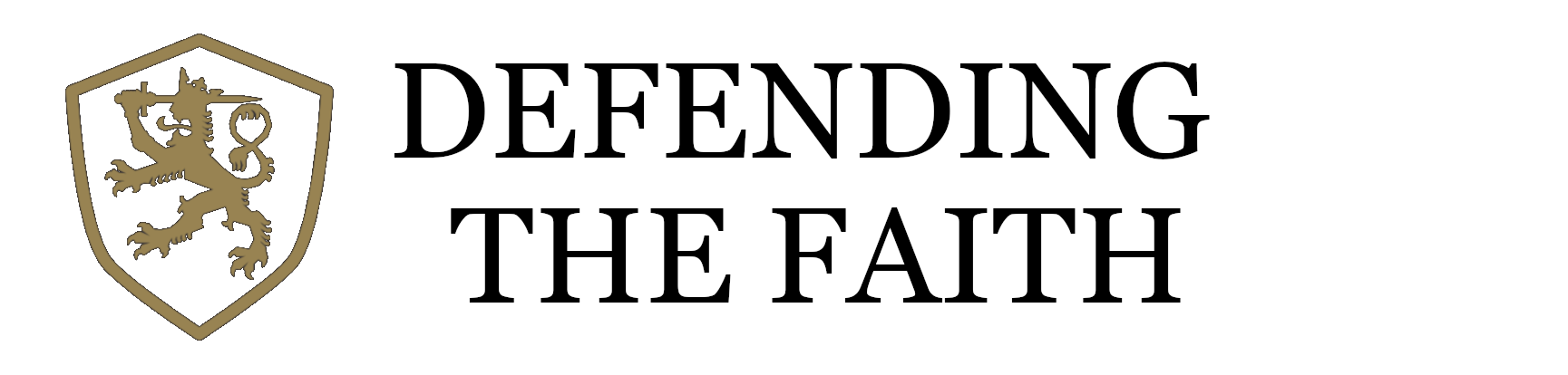 “Christianity Incubates White Supremacy”
The American Church is receiving all kinds of messages and threats from the advocates of CRT, wokeness, and intersectionality:
“One of the gravest threats to “racial equity” and “inclusion” is the Church composed of a significant percentage of “white” people.” (33-34)
Wikimedia Commons
Charges Against Christians and Christianity
Evangelicals are hearing that they are “white supremacists” by nature
Christians are being called to “repent” for their “whiteness” and reject their inherent “white fragility”
Christians are told that they are complicit in the racist sins of their forebears
Christians are encouraged to align with Black Lives Matter (anti-Christian organization)
Christians are told to see “capitalism” as oppressive, unfair, and unjust and socialism as the preferable system
Christians are told that “white interpretation” has held the Church captive to a white agenda for too long and needs to adopt standpoint epistemology
Christians are urged to support “reparations” and distributive justice over retributive justice
Christians hear that they should support cultural relativism and that making judgments about cultural practices is wrong
Christians are directed to add their voice to “defund the police”
Adapted from Christianity and Wokeness, 34
Four Different Responses among Evangelicals to Wokeness
The non-woke
Confused and undecided
Engaged yet cautious pro-woke
Convinced and committed pro-woke
References
Trojan Horse meme courtesy of imgflip.com
Four Different Responses among Evangelicals to Wokeness
“This fourth group is the type that actively promotes CRT, wokeness, and intersectionality. 
Pastors in this group charge “white” people to repent for their sins. 
Leaders issue accusations against “white” Christians for being racist “white supremacists” due to their skin color. 
Theologians in this group practice “standpoint epistemology,” compelling a racialized interpretive method rather than a theological one. 
Lay believers network in their congregations to compel fellow members to go woke and shun and condemn those who do not do so.” (49)
How Should We Engage the “Convinced and Committed” among Us?
“Wokeness is a different system entirely than Christianity. It is, in fact, “a different gospel.” But it is not just that. In the final evaluation, wokeness is not just not the Gospel. Wokeness is anti-Gospel.” (51)
“This means that the first task of Christian witness regarding other systems is not to show how God and a sinful world are the same; the first task is to make clear how God and everything else are distinct.” 
Remember: Christianity is the true system!
Colossians 2:8 – “see to it that no one takes you captive by philosophy and empty deceit”
“This means that we must practice cultural deconstruction, analyzing and critiquing an unbiblical system, in order to do Gospel reconstruction, such that we think all our thoughts according to biblical teaching and the contours of sound doctrinal reasoning, not worldly arguments or worldviews.” (52)
How Should We Engage the “Convinced and Committed” among Us?
“Paul’s mission was, in love, to destroy strongholds, expose unbelief, rebuke false ideologies, and above all preach Christ crucified and raised for us.” (53)
“As we pray for those promoting wokeness, and as we speak the truth in lover per Ephesians 4:15, we must seek the repentance and recovery of such individuals.” 
“Though it will pain us greatly, excommunication must be enacted for those who, after going through the Matthew 18 steps, do not repent of teaching CRT, wokeness, and intersectionality.
At the institutional level, the same principle applies. Houses divided cannot stand. Trustees, voting members, organizational leaders, educational boards, and so on must not tolerate the spread of wokeness any longer. 
The hour is late. The time for repentance and change is now – or else we will not have churches and seminaries and institutions and organizations left to defend.” (54)
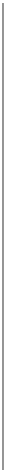 4. Why is Wokeness an Ungodly System?
(Theological Issues)
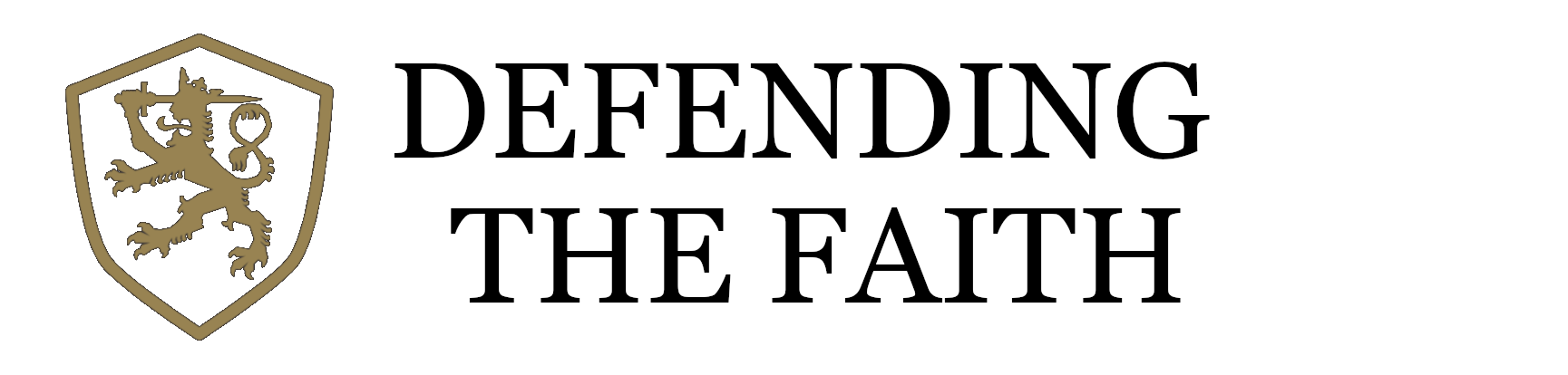 “First, wokeness tweaks the doctrine of humanity, losing sight of the imago Dei as our constituent identity”
“The image of God is the ground of our positive anthropological unity as the human race.” (59)
We are one human race, created as male and female. 
Therefore, the idea of different “races” is not grounded in reality and the belief in more than two genders has no basis in fact.
“Second, Wokeness unhelpfully groups people according to “whiteness,” a deeply problematic concept.”
“Wokeness argues that “white” people are “oppressors.” They foster “white supremacy” at all times, and in fact cannot help but to do so.” (61)
There are no biblical grounds for such a view
There is no such thing as “whiteness”
This tries to make a fictional “horizontal transgression against men of greater import than vertical transgression against God.” (62)
“Third, wokeness actually foments the very sin it presumes to critique: “racism.”
In CRT thinking, “the only remedy to racist discrimination is antiracist discrimination.” (Ibram X. Kendi, 67)
Thus, “the solution to the problem of racial prejudice is prejudice, just of a different kind.” (67)
This is contradictory and unsound reasoning
“Wokeness promises justice but begets injustice.” (67)
“Fourth, wokeness treats people as “oppressors” and “oppressed” due to skin color and power dynamics”
“In biblical terms, this invention was unfounded. It is not skin color that makes us either evil or righteous, nor is it one’s heritage. Instead, we are all fallen in Adam.” (70)
There are only two humanities: In Adam we are in need of divine rescue; in Christ “we are redeemed and remade in the image of the true image-bearer to look like Him.” (69)
“Fifth, wokeness traps us in a cycle of anger and victimhood”
“Wokeness marches under the banner of tolerance, unity, and progress.” (71)
“But remember this: No ungodly system truly fosters such virtues…. Only the Gospel of divine grace saves the soul.”
“Wokeness does not create peace; it creates division, terrible division.” 
The embrace of wokeness means an embrace of grievance, anger, and hostility.” (71)
[Speaker Notes: By their fruits you shall know them!]
“Sixth, wokeness gives approval to evil – both in the public square and in rejecting God’s design for the sexes.
“Claiming what Scripture teaches – that God has made every person either a man or a woman for His glory and our joy – is seen as oppressive cisgender heteronormativity that does violence to sexual minorities and the genderqueer.” 
“In supporting homosexuality, transgenderism, and the demise of the natural family, BLM aligns itself in the starkest terms against God’s creation order. Scripture is clear that homosexuality and gender-bending are sins not only against God’s will, but against God’s design. God’s judgment comes upon all who embrace such evil (see Romans 1).” (76)
[Speaker Notes: This is Neo-Paganism. ”In this anti-order, there is no Creator; no divine design; no male or female’ no script for sexuality’ no God-designed family with a father, mother, and children’ no need to protect and care for children at all; no Savior, Lord, or theistic end to the cosmos; an no judge of evil.” (77)]
“Seventh, wokeness overturns the Gospel’s “no condemnation in Christ” promise.”
“The key evil wokeness addresses is the problem of “whiteness” and “white supremacy.” 
“Consequently, we overcome this condition not through justifying faith grounded in the person and work of Christ, but through performing acts of cultural repentance and by becoming “antiracist.” (79-80)
Theological Conclusion
“This is not God’s Gospel. This is a worse gospel, infinitely worse. This is man’s gospel; legalism is what comes out of the heart of man, not divine grace. This is in truth an anti-gospel. It is anathema. This unbiblical system will not save you.
Following wokeness all the way through means that you will be in eternal peril, trapped in your works even as you trust them to make you more “anti-racist,” striving for social salvation but never attaining it.” (87)
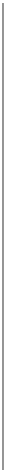 5. Why is Wokeness an Ungodly System?
(Cultural Issues)
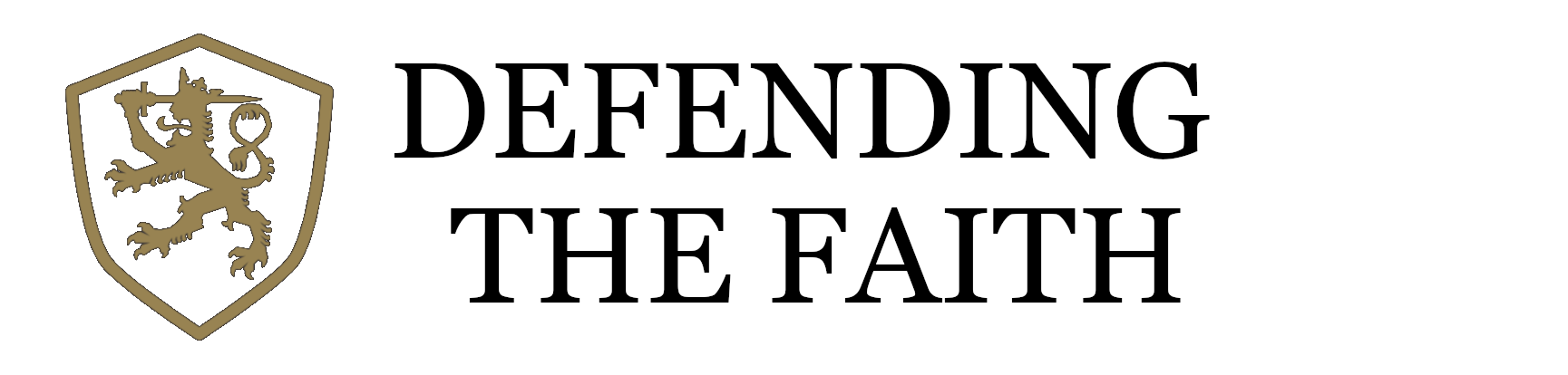 “Wokeness is not soft post-modernism; wokeness is hard postmodernism” (90)
“First, wokeness corrupts true justice, making it distributive and not retributive”
According to CRT, the law should be changed so that it is a tool of distributive justice (reapportioning privilege to those without it) rather than retributive justice (rendering to each what they deserve). (91)
“Equality of outcome, not equality of opportunity, is the desired result.” (91)
However, biblical justice is distinct from earthly justice. “Biblical justice is retributive in nature, recompensing people for their deeds.” (93) 
Also, it is “focused not on creating equal outcomes, but rather righting past wrongs and removing unfair impediments.” (98)
What about reparations for descendants of slaves?
Deuteronomy 5: 9-10 is sometimes used to argue that successive generations bear guilt for the sins of their ancestors. 
You shall not bow down to them or serve them; for I the Lord your God am a jealous God, visiting the iniquity of the fathers on the children to the third and fourth generation of those who hate me, but showing steadfast love to thousands of those who love me and keep my commandments.
“This passage does not teach that future generations are judicially guilty for ancestral sin. Instead, it teaches us that pursuing idolatry will yield long-term effects.” (94)
Consider the effects of David’s sins on his sons and his kingdom.
“Second, wokeness greatly complicates interracial adoption, marriage, and even friendship.”
“Wokeness, and “social justice” like it, are tools of division.” (99)
Wokeness “corrupts your worldview, causing you to see the world wrongly, with “white” people being effectively evil, their actions being necessarily poisonous, and the lines between “races” being uncrossable, effectively.” (102)
“Second, wokeness greatly complicates interracial adoption, marriage, and even friendship.”
“In reality, it is wokeness that makes unity impossible, not Christianity. 
It is wokeness that divides the true Church, not the Gospel. 
It is wokeness that seeks nothing less than the destruction of creation order, marriage, family, church, and society, not God’s Word. 
In love and in hope, we must reject this system; we must do nothing less than spit its poison out of our mouths.” (105)
“Third, wokeness destabilizes truth, making it narrative-driven rather than absolute.”
“Wokeness advocates typically embrace what is called “standpoint epistemology,” meaning that our social location and possession of privilege will shape our handling of truth.” (105)
“It makes exegesis a culture-driven practice. Minority exegetes can see things that “white” exegetes cannot.” 
“If in practice we make truth narrative-driven and relative rather than theistic and absolute, we lose truth” as well as the Gospel and the Christian faith. (107)
“Embracing such ideology will deconstruct, stone by stone, a theological worldview from Scripture, and replace it with a “racialized” worldview from unbiblical sources.” (109)
“Fourth, wokeness errs in seeing societal disparities as injustices.”
“Woke thinkers and activists frequently cite societal disparities as proof of racism. They will point to different levels of health, literacy, or access to services among diverse races, and where people of color have less help in statistical terms, they will conclude that racism is to blame.” (113)
However, “we ultimately know why our culture is fractured. In the simplest biblical terms, “white” skin is not our core problem. Sin is.” (117)
[Speaker Notes: 1965: 24% of black infants born out of wedlock. 1990: 64%. 2014: 72%. (40% overall in US 2022). White infants: 1965: 4%; 2014: 30%]
“Fifth, wokeness reads cultural events in search of its dominant narrative, omitting many nuances and outright counter-truths.”
Monocausality: tracing very complex realities to just one simple factor.
“For example, income and employment disparities, infant mortality rates, and overall health statistics are said today to reflect racism; quote a percentage showing a difference between “races” and you’ve proven racism.” (117-118)
“Wokeness purports to have all the explanatory power for our societal chaos. As I am at pains to say, it does not. In actuality, it biases us and leaves us with overly simple answers to complex questions.” (121)
“Sixth, wokeness destabilizes the free market and attacks limited government, rejecting what Scripture commends in principle while practicing it in theory.”
“Wokeness despises the free market. It distrusts it.” (122)
Slavery is often brought up by woke leaders to illustrate the evils of the free market. 
However, as Strachan concludes, slavery “did not aid “capitalism,” but was rather a wicked brake on the free market.” (123) 
“Slavery slowed the free market down, made terrible use of American resources, and impeded human flourishing not only for slaves, but for the entire society.” (123)
“The free market has fundamentally changed the world, lifting people across the world out of serfdom into freedom.” (124)
[Speaker Notes: Woke hypocrisy: Robin DiAngelo – $15,000 per event; Ibram Kendi -- $25,000; Ta-Nehesi Coates – 30-40 thousand per event. They despise the free market, but they make out like bandits!]
“Seventh, in general terms, wokeness represents a different system of thought than Christianity, one we should carefully study but ultimately reject.”
“Wokeness has little grounding in a theistic system; it is this-worldly from the start
Wokeness uses the categories of Marxism, with people being either oppressor or oppressed.
Wokeness champions the neo-pagan sexual ethic, one distinct from biblical sexuality.
Wokeness is a utopian movement at its base; it syncs with both Enlightenment revolutionary movements and liberationist theological camps and connects in different ways to each.” (126)
“It is appropriate to conclude that Wokeness is a new religion.”
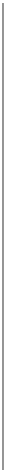 6. Conclusion
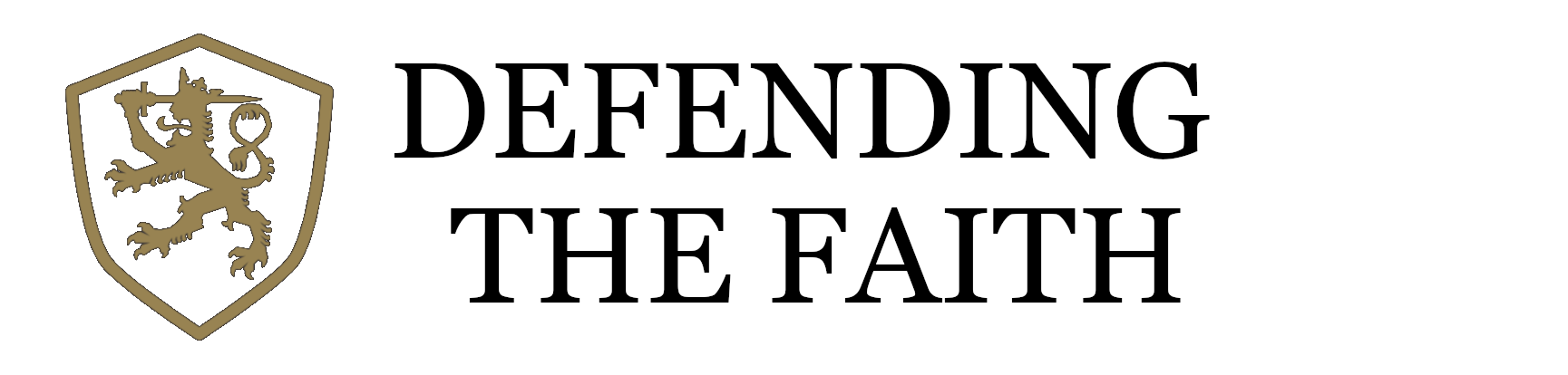 What Does All This Mean?
“It means that the worldview of wokeness is not a Christian one where God is Creator and Ruler, but an atheistic one where man is divinized.” (127)
“All things must be ordered according to man-centered social justice, necessitating government control.”
“UJP [Utopian Judicial Paganism] dethrones God and makes man the measure of all things.” (128)
“Wokeness is both authoritarian and libertine; both utopian and nihilistic; both state-worshiping and self-exalting. It is not internally consistent, like many worldviews, especially those developed in a post-truth age.” 
It is “hard postmodernism” and it must be destroyed.
What Can We Do?
“For the weapons of our warfare are not of the flesh but have divine power to destroy strongholds. We destroy arguments and every lofty opinion raised against the knowledge of God, and take every thought captive to obey Christ,” (2 Corinthians 10: 4-5)
“Using the apostle’s language, we go to war against them, in order that we may live and that the influence of unbelief may be overcome.” (129)
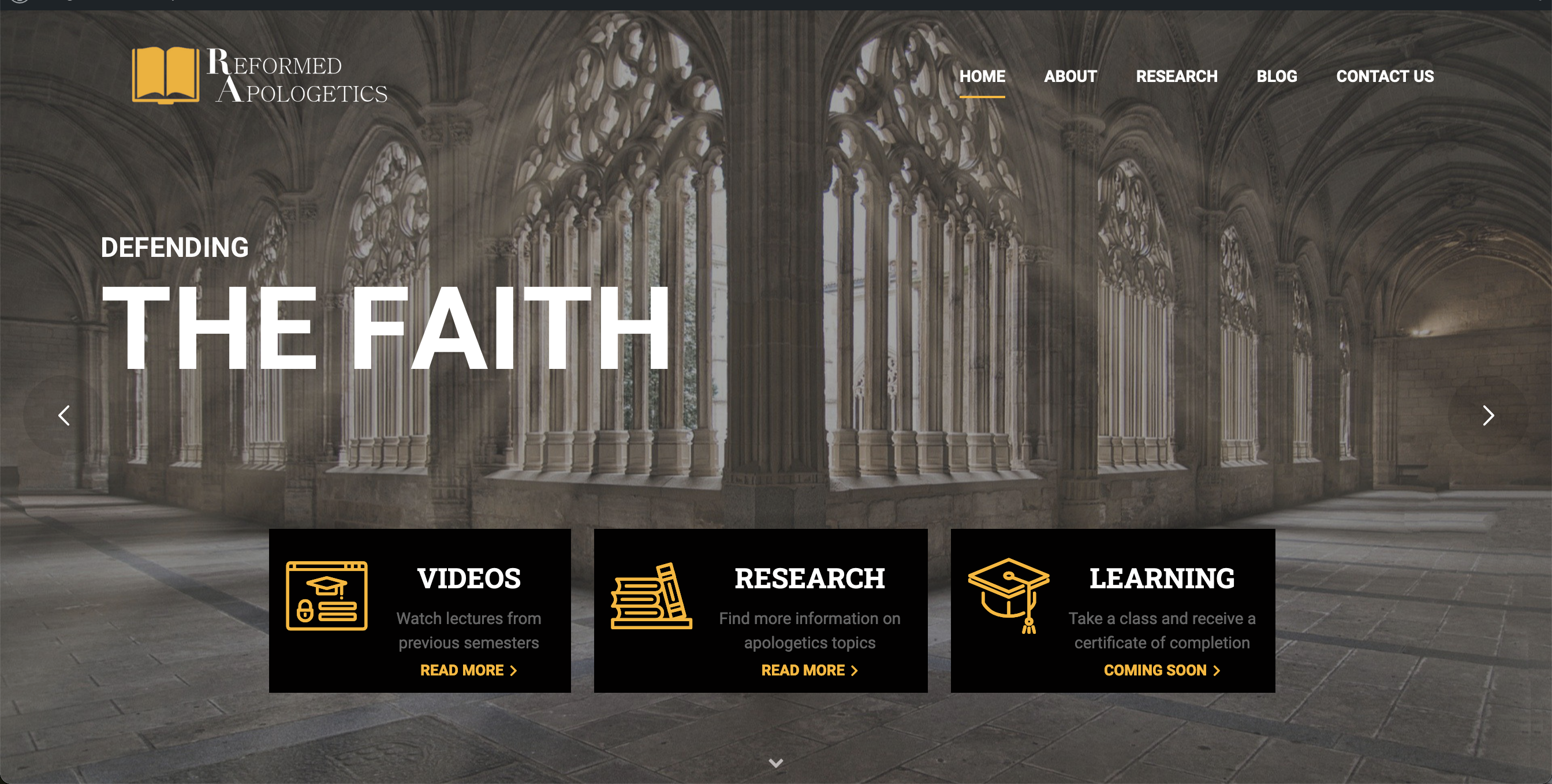 Reformedapologetics.org
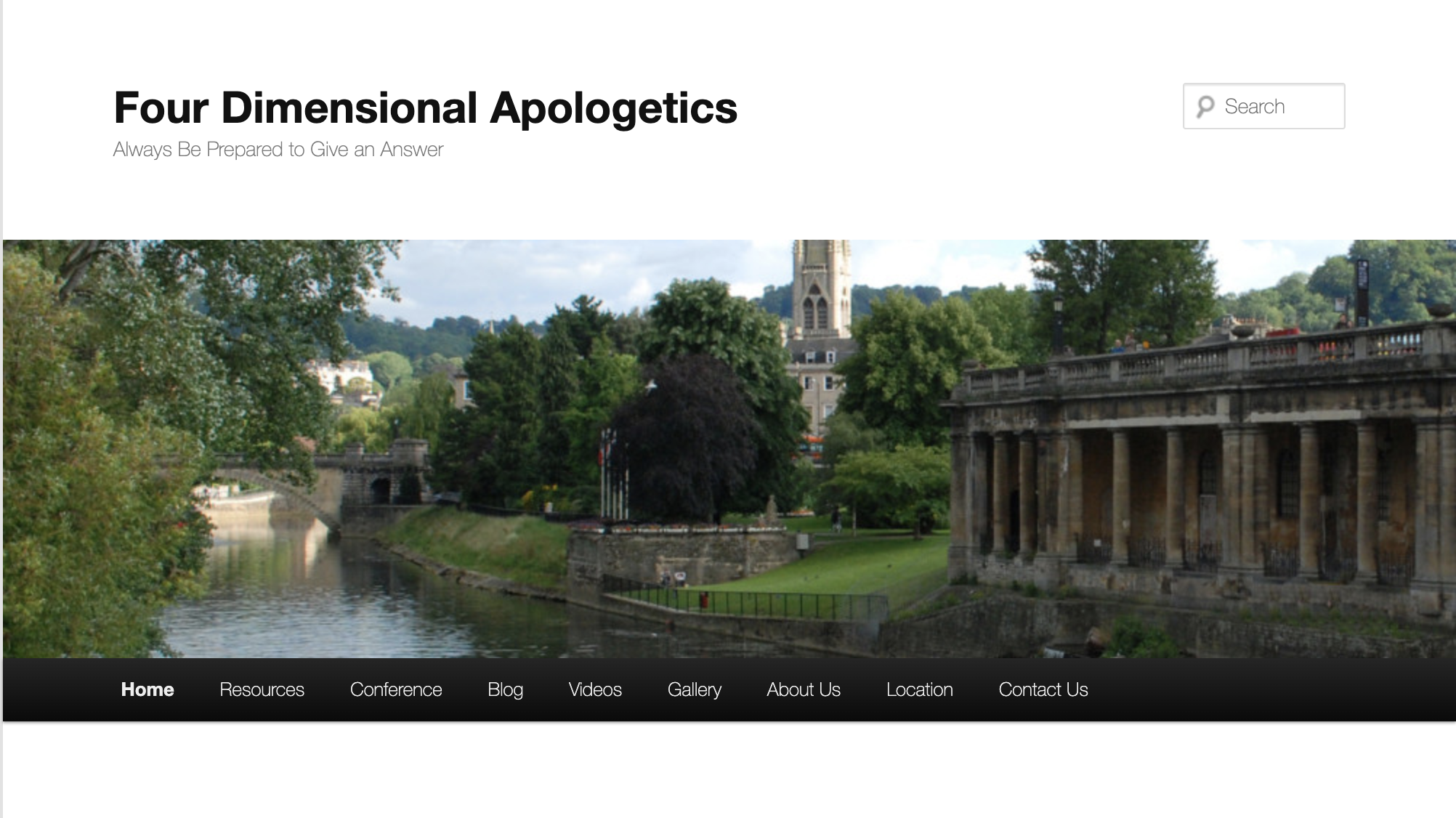 danieljanosik.com
Questions?
Daniel Janosik

Email:
djanosik@ses.edu

Website:
DanielJanosik.com
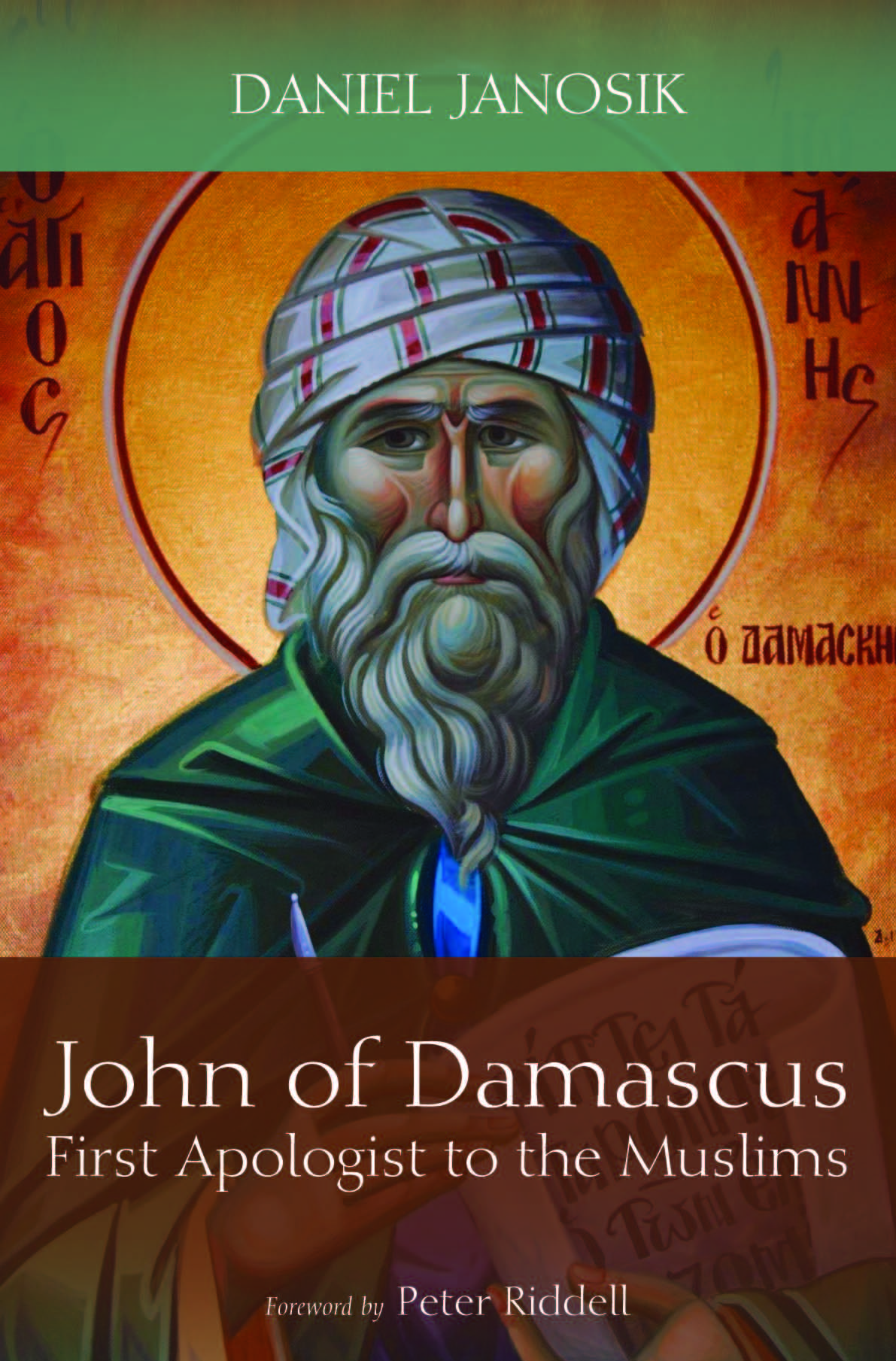